FAMILIES IN CONFLICT Husband/wife relationsCommunication and Conflict Resolution
Art Adams 
MSW, LCSW, LCAC, CADACIV  





Franklin, TN  1/25/2020
Biblical instructions to govern two Christians in conflict
JOHN 6: 68
JOHN 7: 46
JOHN 10: 24-25
EPHESIANS 4: 15-16
EPHESIANS 4: 25
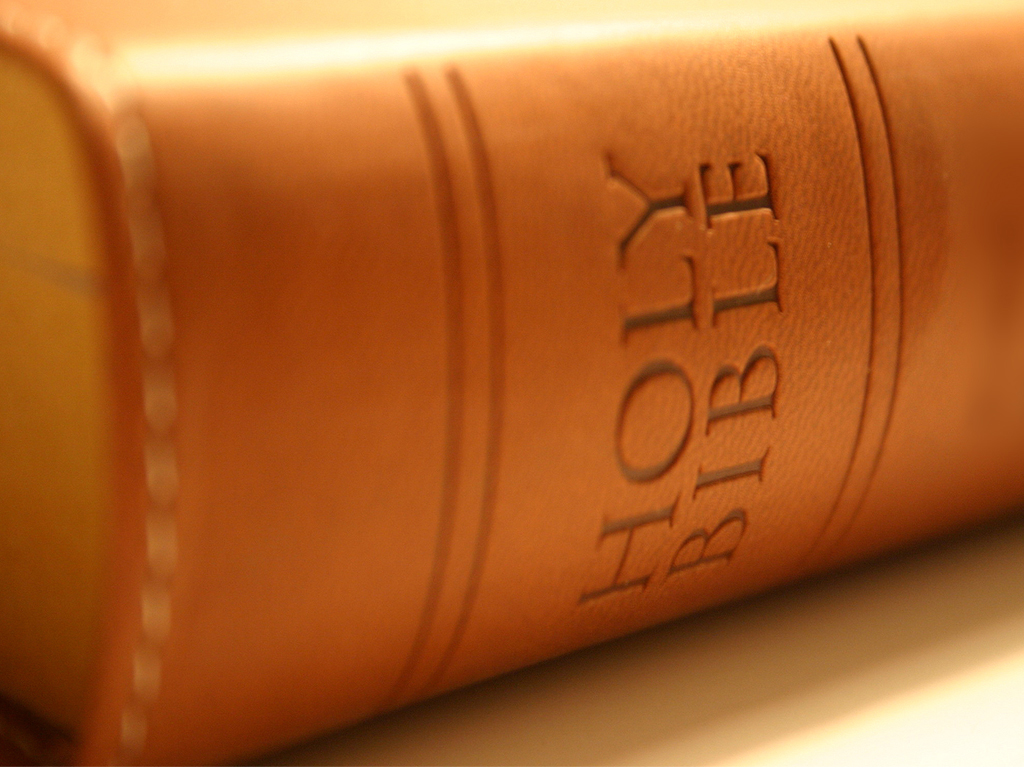 Biblical instructions to govern two Christians in conflict
EPHESIAN 4: 31-32
EPHESIANS 5: 6
COLOSSIANS 3: 12-13
MARK 4: 23-24
1 JOHN 1: 6
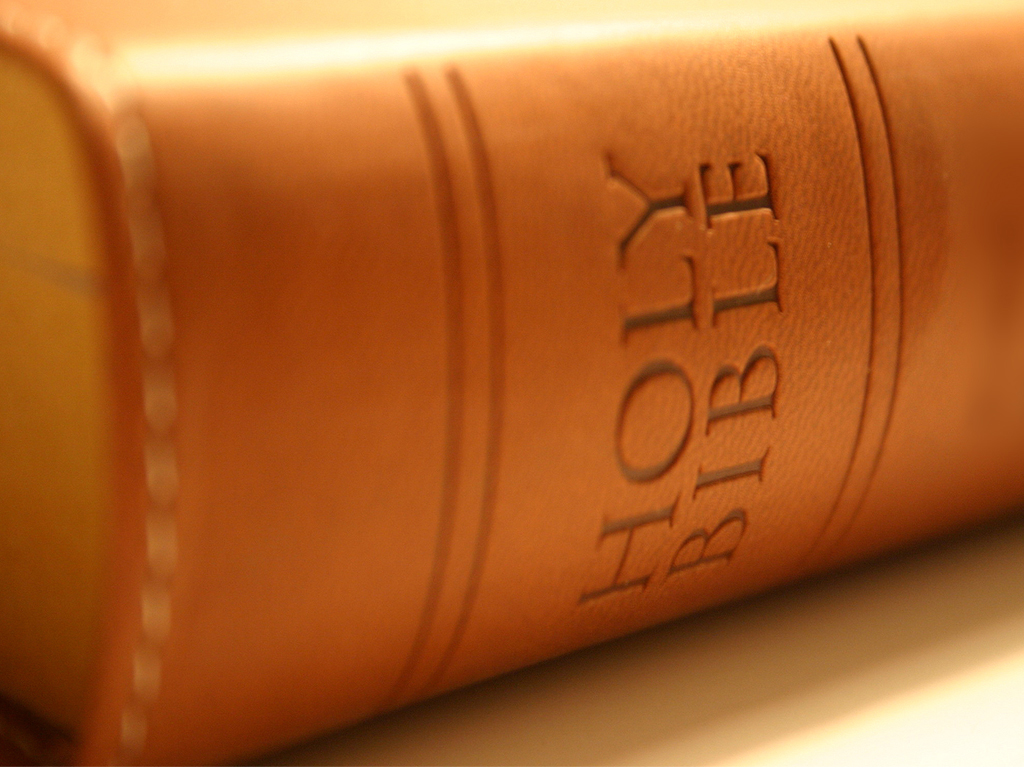 Biblical instructions to govern two Christians in conflict
1 JOHN 2: 6
1 JOHN 4: 6
HEBREWS 4: 7
GALATIANS 5: 19-21
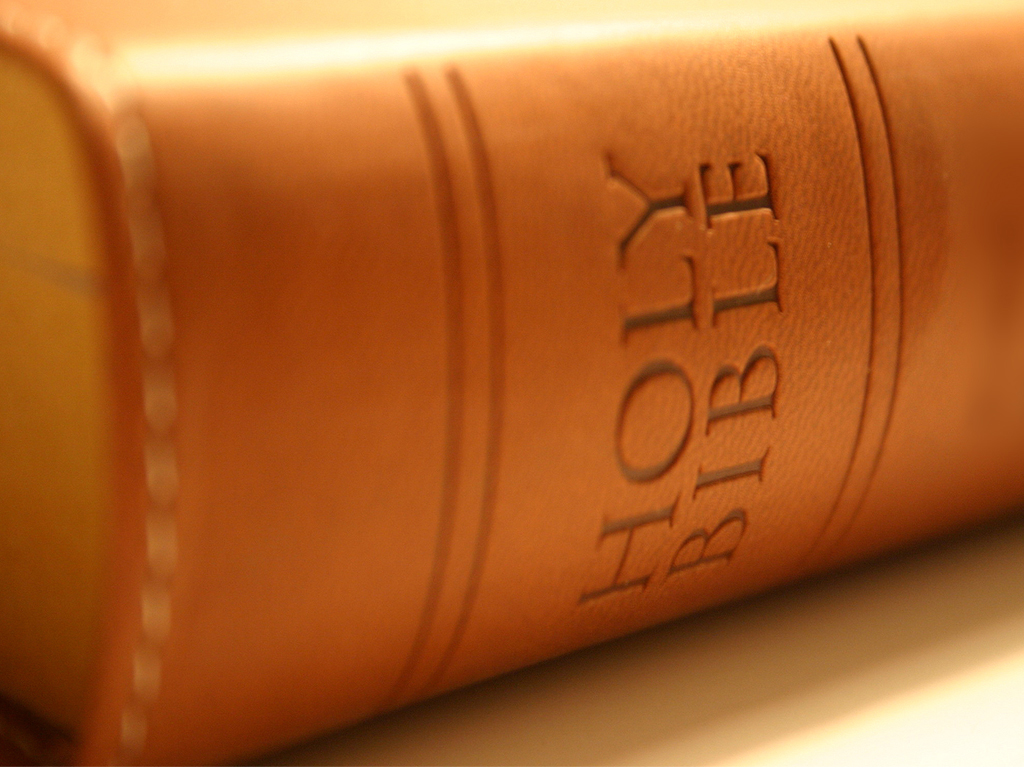 BELIEFS ABOUT CHANGE
A. DEFEATIST BELIEFS – “My partner is incapable of change.” “Nothing can improve our relationship.” “Things will only get worse…”
B. SELF-JUSTIFYING BELIEFS – “It’s normal to believe the way I do.”  “Anybody else in my position would react the same way I do.” “If he/she hurts me, they deserve to be hurt back.”
BELIEFS ABOUT CHANGE
C. RECIPROCITY ARGUMENTS – “I won’t make an effort unless my spouse does.” “It takes two to tango – I don’t see why I should be the one to change.” “It’s not fair for me to have to do all the work.” “What do I get out of it?”
D. MY PROBLEM IS MY PARTNER – “If we start exploring the relationship, it will just make him/her worse.” “My spouse is crazy…impossible…filled with hate.” “I had no problems in my life until we were married.” “There’s nothing wrong with me – if my spouse would only shape up, everything would be fine.”
COMMUNICATION LEVELS
CLICHÉ = NON-SHARING
FACT = SHARING WHAT YOU ALREADY KNOW
OPINION = SHARING WHAT YOU THINK
EMOTION = SHARING WHAT YOU FEEL
TRANSPARENCY = SHARING WHO YOU ARE 	


DEGREE OF TRANSPARENCY 
               1 - 2
                    3	

               4 – 5

               6 – 7

               8 – 9


       AVERAGES
             8 – 9
             6 – 7

             4 – 5

                3

         1 OR 2
NON-VERBAL COMMUNICATION (BODY LANGUAGE, FACIAL EXPRESSION, TONE,  cADENCE, PROXIMITY)
A. PROVIDES INFORMATION ABOUT THE SPEAKER’S MOOD
B. REGULATES THE INTERACTION
C. DEFINES THE RELATIONSHIP
NON-VERBAL COMMUNICATION (BODY LANGUAGE, FACIAL EXPRESSION, TONE AND CADENCE, PROXIMITY)
93% OF THE MEANING IS NON-VERBAL
NON-VERBAL COMMUNICATION (BODY LANGUAGE, FACIAL EXPRESSION, TONE AND CADENCE, PROXIMITY)
Clashing personal styles
Name calling
Sarcasm / Ridicule
Insulting
Threatening
Blaming
Inflexibility
Defensive body posturing / language
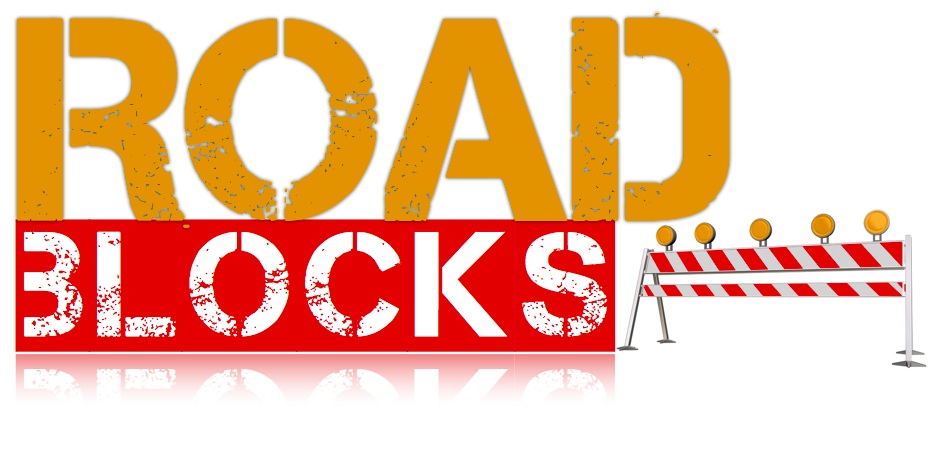 Family of secrets
Don’t trust
 Don’t feel
 Don’t tell
RESOLVING CONFLICTS
A. ALL COUPLES HAVE CONFLICT AT SOME TIME DUE TO AN EMOTIONAL ATTACHMENT 
B. CONFLICT IN ITSELF?  NEITHER GOOD NOR BAD. .. INEVITABLE. 
C. HOW WE HANDLE THE CONFLICT IS CRITICAL TO OUR RELATIONSHIP WITH GOD AND WITH EACH OTHER (1 PETER 3: 7, et al)
SUMMARY OF TYPICAL GENDER-SPECIFIC COMMUNICATION DIFFERENCES
Women seem to regard questions as a way to maintain a conversation, while men often view them as requests for information.
Women tend to connect “bridges” between what their conversational partner has just aid and what it is they have to say.
Men do not always follow this rule and often appear to ignore the preceding comment by their partner.
Women often may interpret conversational aggressiveness by their spouse as an attack that disrupts the relationship. Men seem to view their own aggressiveness as simply a form of conversation.
SUMMARY OF TYPICAL GENDER-SPECIFIC COMMUNICATION DIFFERENCES
Women are more likely to share feelings and secrets. Men often prefer to discuss less intimate topics, such as sports, politics, or occupational matters.
Women tend to discuss problems with one another, sharing their experiences and offering reassurances. Men, on the other hand, tend to hear women who discuss problems with them as making explicit requests for solutions, rather than as simply looking for a sympathetic ear.
MEN AND WOMEN RESPOND TO CONFLICT IN DIFFERENT WAYS.
Men are more likely than women to withdraw from conflict. The more the woman tries to get them to talk about the problem, the more they tend to withdraw.
Women are more direct and want to address the conflict.
When couples are unhappy, resolving conflict is more difficult. Unhappy couples often have more miscommunication. Here are some causes:
Not focusing on the problem that we need to address.
Not listening to our spouse (interrupting is an example).
Assuming our spouse can read our mind.
Finding fault with solutions from spouse … not helpful (“Yes, butting”).
Competing with spouse to try and make his/her problem seem worse … does not help resolve conflict.
Displaying a negative attitude (mocking, insulting, being defensive, shutting down, being aggressive or belligerent, sarcastic).
RESOLVING CONFLICTS
USE ACTIVE LISTENING SKILLS:
“I” STATEMENTS ARE LESS OFFENSIVE TO OTHERS. OWN YOUR FEELINGS. (“I GET LONELY…” “I WOULD LIKE…”)
ACKNOWLEDGE SPOUSES’ FEELINGS AND CONFLICTS.
CHECK TO MAKE SURE WHAT YOU THINK YOU HEARD IS ACTUALLY WHAT THE OTHER PERSON IS SAYING. 
EXAMPLE: “AM I HEARING YOU CORRECTLY THAT YOU…” PARAPHRASE/SUMMARIZE … CAPTURE THE EXACT THOUGHT.
STAY FOCUSED ON THE TOPIC. DON’T BRING IN OTHER PROBLEMS.
RESOLVING CONFLICTS
SAY WHAT YOU MEAN – BE CLEAR WITH YOUR MESSAGE.
AVOID POWER PLAYS (WIN-LOSE MODE)
BE POLITE AND STAY COOL – ACT LIKE AN ADULT (NOT A PARENT OR A CHILD) WITH YOUR SPOUSE.
OFFER RESPECT AND VALIDATION EVEN IF YOU DISAGREE. EACH HAS A RIGHT TO THEIR OWN FEELINGS.
ASK YOURSELF “IS THE ISSUE IMPORTANT ENOUGH FOR A CONFLICT. 
PICK YOUR BATTLES – NOT ALL BATTLES ARE WORTH THE FIGHT.
MAKING PEACE
A. GOAL OF FORGIVENSS IS TO FEEL PEACE.
B. FORGIVENESS IS:
LETTING GO OF ANGER AND HURT
MOVING FORWARD WITH YOUR LIFE
TAKING BACK YOUR POWER
TAKING RESPONSIBILITY FOR WHAT YOU FEEL
MAKING PEACE WITH THE TRUTH
A CHOICE
MAKING PEACE
C. FORGIVENESS IS NOT:
CONDONING UNKINDNESS
EXCUSING POOR BEHAVIOR
FORGETTING THAT SOMETHING PAINFUL HAPPENED
DENYING OR MINIMIZING YOUR HURT
GIVING UP YOUR FEELINGS
Most of the rules in our families and relationships are unwritten.
With your spouse, write down the rules for conflict that you want for your relationship.
Agree to follow those rules.
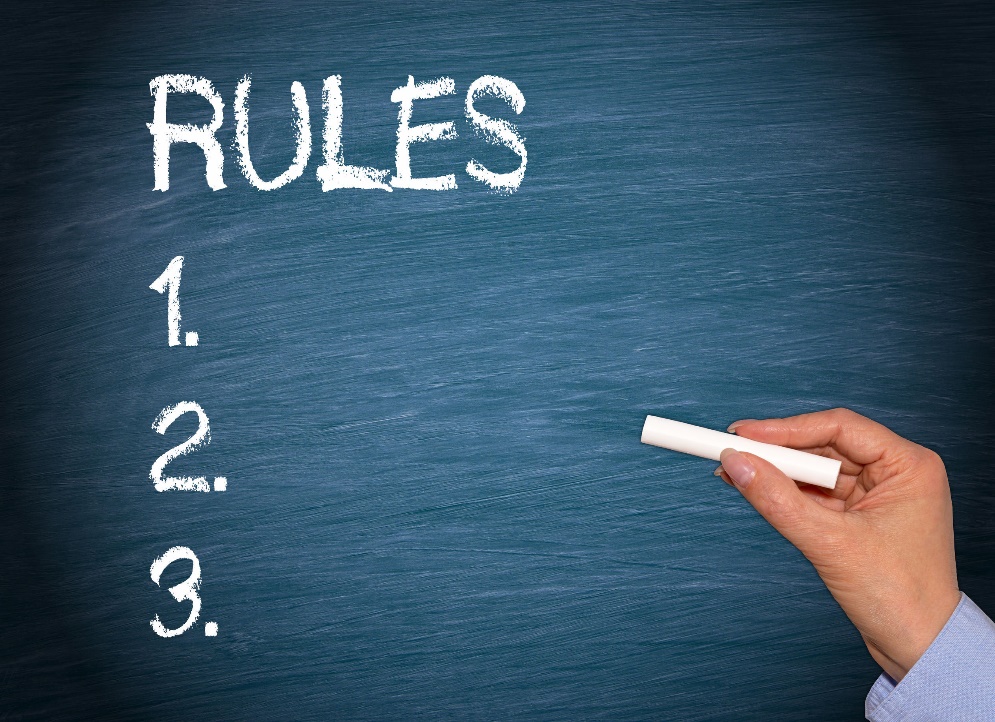 YOUR RULES MIGHT INCLUDE:
No shouting at one another.
No swearing
Allow you or your spouse to cool down before discussing the problem (take a time-out if needed)
No going to bed mad at each other
No “slams” or “put downs” of one another
Stick to the current problem and don’t confuse it by bringing in other issues
When  in conflict,  hold hands and look each other in the eye
FINALLY
If you could keep just one memory of an event or a period of time with your spouse, which one would you keep? Why?
What two or three problems in your marriage if resolved would  really make a positive difference?
What “pops” into mind in these areas:
Your most cherished gift
Your most meaningful compliment
FINALLY
What dreams have you thrown away (or kept secret) because you have not been encouraged to pursue and enjoy them?
What is heavy on your shoulders? Is there any way your spouse can help with this burden?
What questions deep in your heart would you really  like your spouse to ask or discuss together?
Your family?
A family of secrets?
Strangers/roommates?
Open, honest, willing?
Transparent and safe?